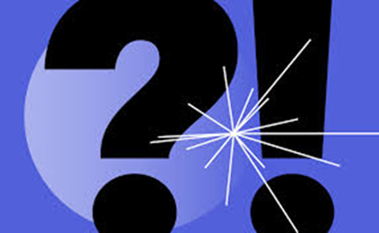 ИНСТИТУЦИОНАЛЬНЫЙ ДИЗАЙН РОССИЙСКИХ ЭКОНОМИЧЕСКИХ РЕФОРМ: ОСНОВНЫЕ ВЫЗОВЫ
Кирдина-Чэндлер 
Светлана Георгиевна, д.с.н., 
 Институт экономики РАН. Г. Москва
Исследования институционального дизайна (проектирования) российских экономических реформ проводятся в Институте экономики РАН совместно с сотрудниками других научных учреждений РАН  с 2017 г. Основная цель - определить как факторы успеха, так и основные проблемы, возникающие в ходе проектной деятельности по внедрению необходимых экономических институтов.
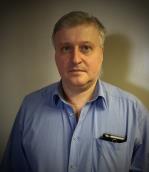 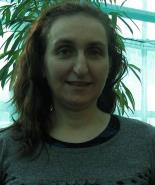 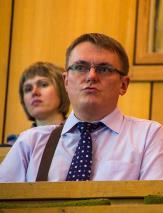 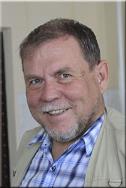 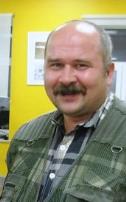 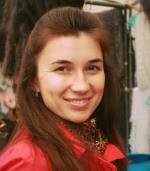 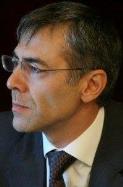 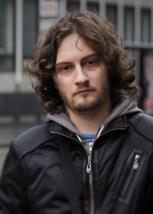 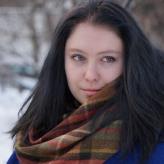 VI международная конференция, г. Ставрополь, 7-8 октября 2020
3
[Speaker Notes: Ответ потребовал более 15 лет и усилий большой команды.]
План доклада
Основные определения.
Методология исследования, опирающаяся на теорию институциональных Х-Y-матриц.
Основные факторы успеха институционального дизайна экономических реформ:  итеративный (не шоковый) режим внедрения; учет эффекта «path dependence»; организация  трансмиссионных механизмов.
Основные проблемы институционального дизайна экономических реформ: недоиспользование потенциала «низовой активности», дисбаланс доминантных и комплементарных институтов, возникающие «институциональные диссонансы».
VI международная конференция, г. Ставрополь, 7-8 октября 2020
4
Основные определения
VI международная конференция, г. Ставрополь, 7-8 октября 2020
5
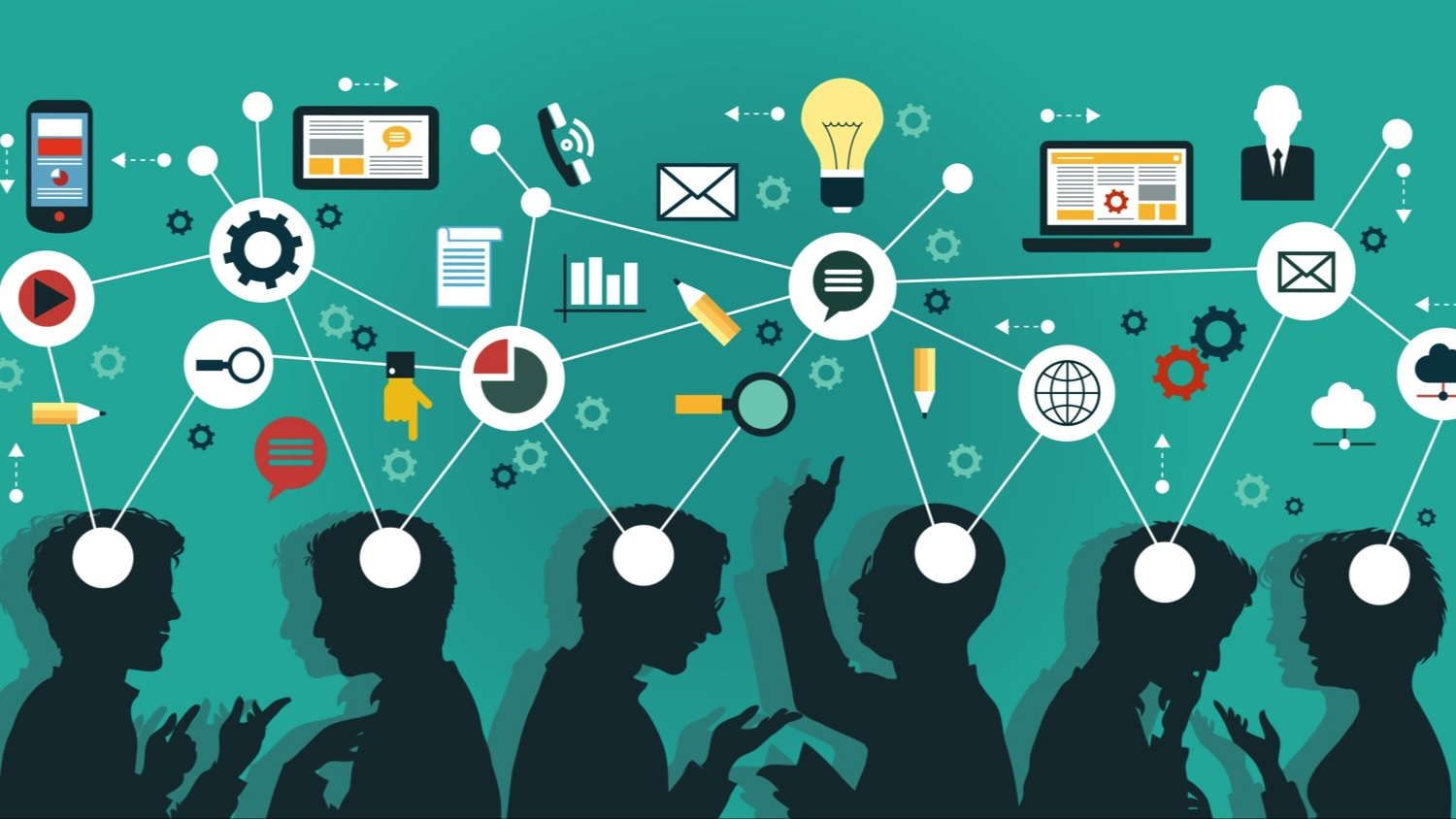 http://irdomracheva10.blogspot.com/2015/12/blog-post.html
Институциональный дизайн  (Ostrom, 1990, pp. 149–153) означает «преднамеренные попытки изменения свода формальных и неформальных правил» (Klijn & Koppenjan,2006, p. 149),  «целенаправленное изменение институтов, предполагающее присутствие в экономической системе агентов, которые разрабатывают и реализуют план трансформации» (Полтерович, 2008, c. 7).
Успешность институционального дизайна понимается как достижение поставленных в ходе экономических реформ целей в заданные сроки, «построение институциональной траектории, ведущей к намеченной цели» (Полтерович, 2017, c. 316).
Под проблемами понимаются непредвиденные негативные эффекты в ходе проведения институциональных преобразований и экономических реформ.
6
VI международная конференция, г. Ставрополь, 7-8 октября 2020
Методология исследования, опирающаяся на теорию институциональных Х-Y-матриц
VI международная конференция, г. Ставрополь, 7-8 октября 2020
7
Схематическое представление X- и  Y-матриц
Редистрибутивная экономика
X
Y
Федеративное политическое устройство
Индивидуалистская идеология
Унитарно-централизованное политическое устройство
Коммунитарная идеология
Рыночная экономика
* Редистрибутивная экономика                                        *  Рыночная экономика (купля-продажа) 
   во главе с Центром
 * Централизованная структура  (top-down model)       * Федеративная структура  (bottom-up model) 
* Коммунитарная идеология (Мы над Я)                        *  Индивидуалистская идеология (Я над Мы)
8
VI международная конференция, г. Ставрополь, 7-8 октября 2020
[Speaker Notes: So, the X-matrix is formed by the following basic institutions:
in the economic sphere these are redistributive economy institutions (Karl Polanyi has introduced this term). Redistribution means that the Center mediates the movement of goods and services, as well as the rights for their production and use; 
in the political sphere they correspond to institutions of unitary-centralized political order; 
in the ideological sphere the communitarian ideology dominates. It is expressed in the idea of priority of collective, public values over individual ones. We is over Me.

Different basic institutions are connected in the Y-matrix:
in the economic sphere these are institutions of market economy; 
in the political sphere they correspond to institutions of federative political order;
Respectively, the ideology of subsidiarity dominates. What is the essence of subsidiarity idea? It proclaims the  subsidiary, subordinated character of collective values to individual ones. In this case Me or I  is over We. 
You can see that X-matrix  looks like pure WITT-society ("We're In This Together”) and Y-matrix looks like pure YOYO- society (“You’re On Your Own”).

There is a bunch or set of institutions in economic, political and ideological spheres for each matrix. We won’t consider these institutions in details due to shortage of time. Therefore I skip the next three slides.]
Y
Y
X
X
Как правило, в каждой стране  одна матрица доминирует, другая является комплементарной.
Россия, Китай, Индия,                       Европа и другие западные         
              многие страны Азии,                 страны: США, Канада, Австралия,          
               Латинской Америки                             Новая Зеландия
VI международная конференция, г. Ставрополь, 7-8 октября 2020
9
[Speaker Notes: В том или ином конкретном государстве, как показывает история и жизнь вокруг нас,  мы всегда имеем комбинацию двух матриц. Но при этом одна из них исторически доминирует, а другая носит комплементарный дополнительный характер.  Доминирующая матрица институтов задает границы проявления матрицы комплементарных институтов. Это на схеме представлено. «Фишка» в том, что доминирование одной из матриц имеет исторически непреходящий характер, оно постоянно. Революции, как правило, упрочивают это положение. О революциях можно еще потом поговорить, если останется время или будут вопросы.]
Экономические институты(подробнее см. Кирдина, 2014;  Бессонова, 1997)
VI международная конференция, г. Ставрополь, 7-8 октября 2020
10
[Speaker Notes: Так, в экономике это следующие симметричные институты. Собственность частная или верховная условная. То есть верхний уровень управления определяет правила и условия Пример с акциями Ходорковского, которые он решил продать за рубеж – грубый, но зримый. Исторические примеры по земле – в моих работах на сайте. Симметрично обмену – редистрибуция. Отличается наличием центра, опосредующего трансакции – это Карл Поланьи. (у Коммонса описание такой модели в терминах  истец, суд и ответчик).]
Основные факторы успеха институционального дизайна экономических реформ
VI международная конференция, г. Ставрополь, 7-8 октября 2020
11
Итеративный (не шоковый) режим внедрения
Более устойчивыми оказываются те внедряемые институциональные формы, которые:
-  с одной стороны, имплементируются постепенно,  в итеративном (а не в «шоковом») режиме, позволяющем проводить «отладку» по ходу внедрения,  
-  с другой стороны, учитывают не только экономический, но также политический и идеологический контексты.
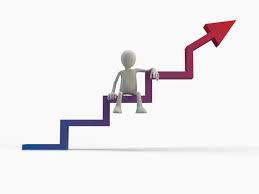 https://iosimi.wordpress.com/2016/02/08/%D0%BD%D0%B5%D0%B2%D0%B5%D1%80%D0%BE%D1%8F%D1%82%D0%BD%D0%B0%D1%8F-%D1%81%D0%B8%D0%BB%D0%B0-%D0%BF%D0%BE%D1%81%D1%82%D0%B5%D0%BF%D0%B5%D0%BD%D0%BD%D0%BE%D1%81%D1%82%D0%B8/
12
VI международная конференция, г. Ставрополь, 7-8 октября 2020
Преимущества итеративного внедрения и учет эффекта “path dependence”
Положительный пример: формирование  налоговой системы с «плоской шкалой»
Анти-пример: приватизация банковской сферы, итогом которой стало возвращение государства в отрасль
Политика включала снижение налогов наряду с упрощением налоговой системы и упорядочиванием налогового администрирования. Введение «плоской шкалы», одной стороны, резко упростило администрирование (появилась возможность взимать налог практически у источника доходов, отказаться от налоговых деклараций), с другой - увеличился сбор этого налога, его умеренный уровень способствовал тому, что из "тени", по оценкам экспертов, было выведено 20-30% доходов физических лиц (Кузьминов Я.,  Радаев В., Яковлев А., Ясин Е., 2005).
VI международная конференция, г. Ставрополь, 7-8 октября 2020
13
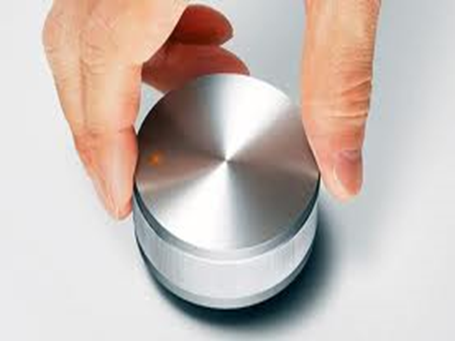 Организация  трансмиссионных механизмов
Трансмиссионные механизмы обеспечивают трансляцию принимаемых на макроуровне решений в мезо- и микроэкономическую среду и одновременно  имплементацию на верхний уровень форм и процедур, создаваемых экономическими субъектами микро- и мезоуровней в ходе социальной самоорганизации. Клод Менар с коллегами  (Франция) ввел для изучения этих процессов категорию «мезоинституты» (Ménard, 2017).
Сравнительный анализ продвижения экономических реформ в России и Китае показал, что в нашей стране таким механизмам уделяется меньше внимания, а  приоритет отдается принятию решений (и контролю за этими решениями) федеральным уровнем, где созданы и действуют удобные и легко мобилизуемые инструменты для реализации вырабатываемых законодательной и исполнительной властью программ экономических реформ. COVID19 поправил дело.
VI международная конференция, г. Ставрополь, 7-8 октября 2020
14
Основные проблемы институционального дизайна экономических реформ
15
VI международная конференция, г. Ставрополь, 7-8 октября 2020
Недоиспользование потенциала «низовой активности»
Успешность институциональных реформ зависит не только от планов организаторов, но не в меньшей степени от уровня творческой активности, доверия и поддержки населения. Механизм обратной связи позволяет:
- формулировать и выбирать различные варианты институционального дизайна с учетом реальных потребностей;
- контролировать ход преобразований;
- осуществлять коррекцию реформ в ходе их осуществления; 
Анализ показал, что в России, по сравнению, например, с КНР, данные формы задействованы существенно меньше.
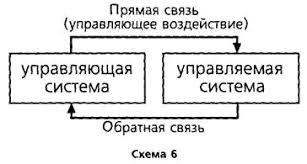 VI международная конференция, г. Ставрополь, 7-8 октября 2020
16
Дисбаланс доминантных и комплементарных институтов
Показано, что более эффективны те экономические реформы, дизайн которых - при преимущественной опоре на институты Х-матрицы, - одновременно предполагает использование комплементарных институциональных форм, соответствующих институтам Y-матрицы  (пример:  система трудовых контрактов в государственных бюджетных организациях).
Однако пропорция доминантных и комплементарных форм имеет существенное значение. Анти-пример: закон о банкротстве 1998 г.. Так, в  2000 г. до  40%  дел о банкротстве содержали признаки фиктивного или преднамеренного банкротства с целью захвата активов (Кузьминов Я.,  Радаев В., Яковлев А., Ясин Е., 2005).
VI международная конференция, г. Ставрополь, 7-8 октября 2020
17
Проблема «институциональных диссонансов» (динамический аспект)
«Институциональный диссонанс» возникает  в ходе взаимодействия доминантных и комплементарных институтов (достаточно «хороших» и прогрессивных самих по себе) и обнаруживается, как правило, лишь после их внедрения по прошествии некоторого времени. 
Один из примеров -  реформа организации финансирования научных исследований в современной России (речь идет об использовании различных источников финансирования научных исследований, проводимых отдельным ученым).
VI международная конференция, г. Ставрополь, 7-8 октября 2020
18
Институциональный диссонанс в дизайне финансирования фундаментальной науки
Основная цель - совместить базовое (по линии научных организаций) и дополнительное (по линии научных грантов) финансирование, т.е. использовать альтернативные институты. 
Однако научная деятельность является холистическим по сути процессом, для которого принципы проектного финансирования могут быть использованы лишь в определенных случаях. 
В результате возникла и постоянно воспроизводится ситуация, когда исследователи вынуждены порой искусственно разделять публикации и другие работы, выполняемые в рамках государственного задания и в рамках грантов. Причем для особо продуктивных ученых, выигрывающих гранты, это становится бОльшей помехой по сравнению с другими.
Тем самым наряду с функцией поддержки перспективных ученых возникают существенные косвенные затраты, мешающие их эффективной деятельности. Социальным эффектом является рост напряженности, не способствующий достижению высоких результатов, переориентация на формальные, а не содержательные стороны научной деятельности. Тем самым возникает противоречие между целями науки и складывающейся практикой ее организации.
VI международная конференция, г. Ставрополь, 7-8 октября 2020
19
[Speaker Notes: В терминах теории институциональных Х-Y-матриц речь шла о том, чтобы обеспечить одновременное действие двух групп комплементарных институтов: институтов служебного (бессрочного) труда и кооперации, присущих Х-экономикам, и институтов наемного (контрактного) труда и конкуренции, свойственного Y-экономикам. Несмотря на то, что эта ситуация уже много лет активно обсуждается в научной среде и стала предметом рассмотрения на общих собраниях РАН, она до сих пор не имеет инструментальных перспектив разрешения.]
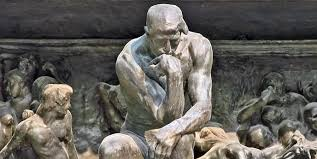 https://hbr-russia.ru/karera/lichnye-kachestva-i-navyki/p18104/
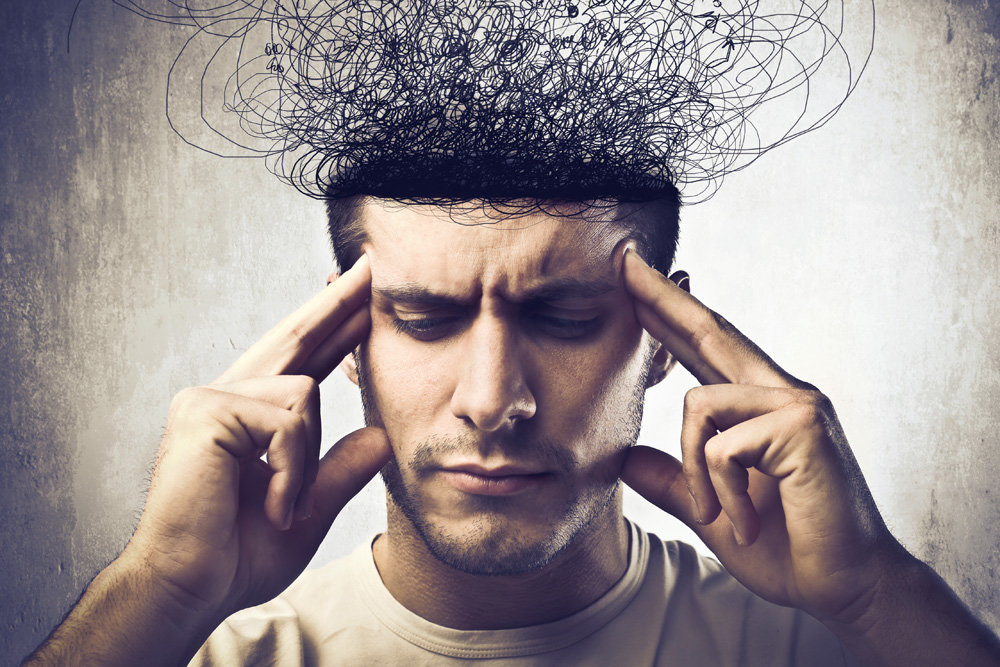 https://ru.dreamstime.com/%D0%B8%D0%BB%D0%BB%D1%8E%D1%81%D1%82%D1%80%D0%B0%D1%86%D0%B8%D1%8F-%D1%88%D1%82%D0%BE%D0%BA%D0%B0-%D0%B6%D1%83%D1%80%D0%BD%D0%B0-%D0%B8%D1%81%D1%82-%D0%BF%D0%B8%D1%81%D0%B0%D1%82%D0%B5-%D1%8F-%D1%83%D1%87%D0%B5%D0%BD%D1%8B%D0%B9-%D1%83%D0%BC%D0%B0%D0%B5%D1%82-%D0%BF%D0%B8%D1%88%D0%B5%D1%82-image60551130
Фото: Depositphotos
20
VI международная конференция, г. Ставрополь, 7-8 октября 2020
[Speaker Notes: Но – справимся и с этим!]
Некоторые публикации по теме
Кузьминов Я.,  Радаев В., Яковлев А., Ясин Е. Институты: от заимствования к выращиванию… // Вопросы экономики, 2005,  № 5. Кирдина-Чэндлер С.Г. Мезоуровень: новый взгляд на экономику? 2017. Научный доклад. М.: Институт экономики РАН.
Круглова М.С. Теория институционального дизайна: от поиска идеальных институтов к работам блумингтонской школы // Terra Economicus, 2018, т. 16, № 4.
Волынский А.И. Институциональный дизайн и теория реформ в российском экономическом дискурсе // Terra Economicus, 2018, т. 16, № 4.
VI международная конференция, г. Ставрополь, 7-8 октября 2020
21
Спасибо за внимание!
www.kirdina.ru
kirdina@bk.ru
VI международная конференция, г. Ставрополь, 7-8 октября 2020
22